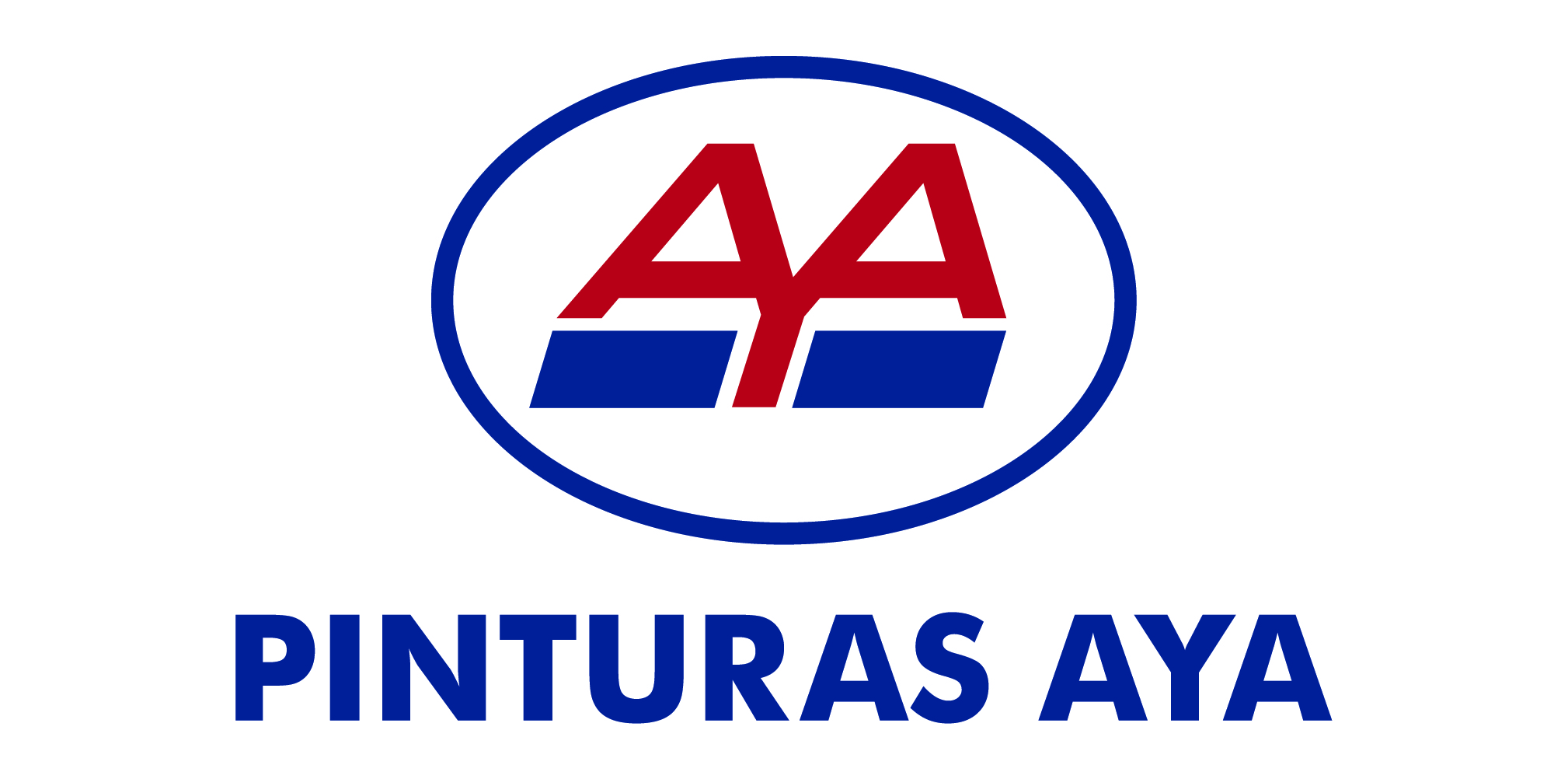 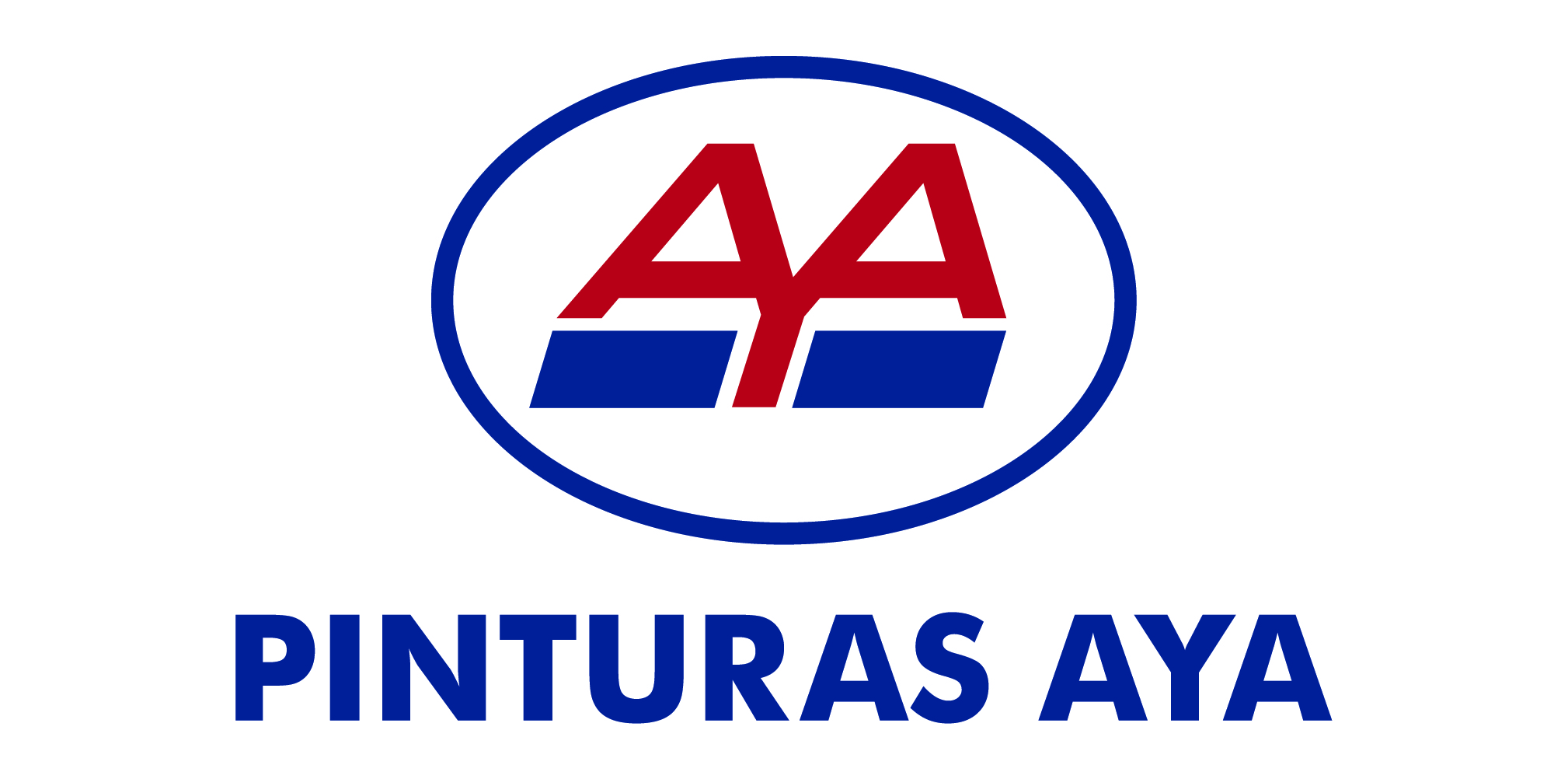 HEALTHCARE
 FACILITIES
Antibacterial  & Odorless 
Coating  Systems
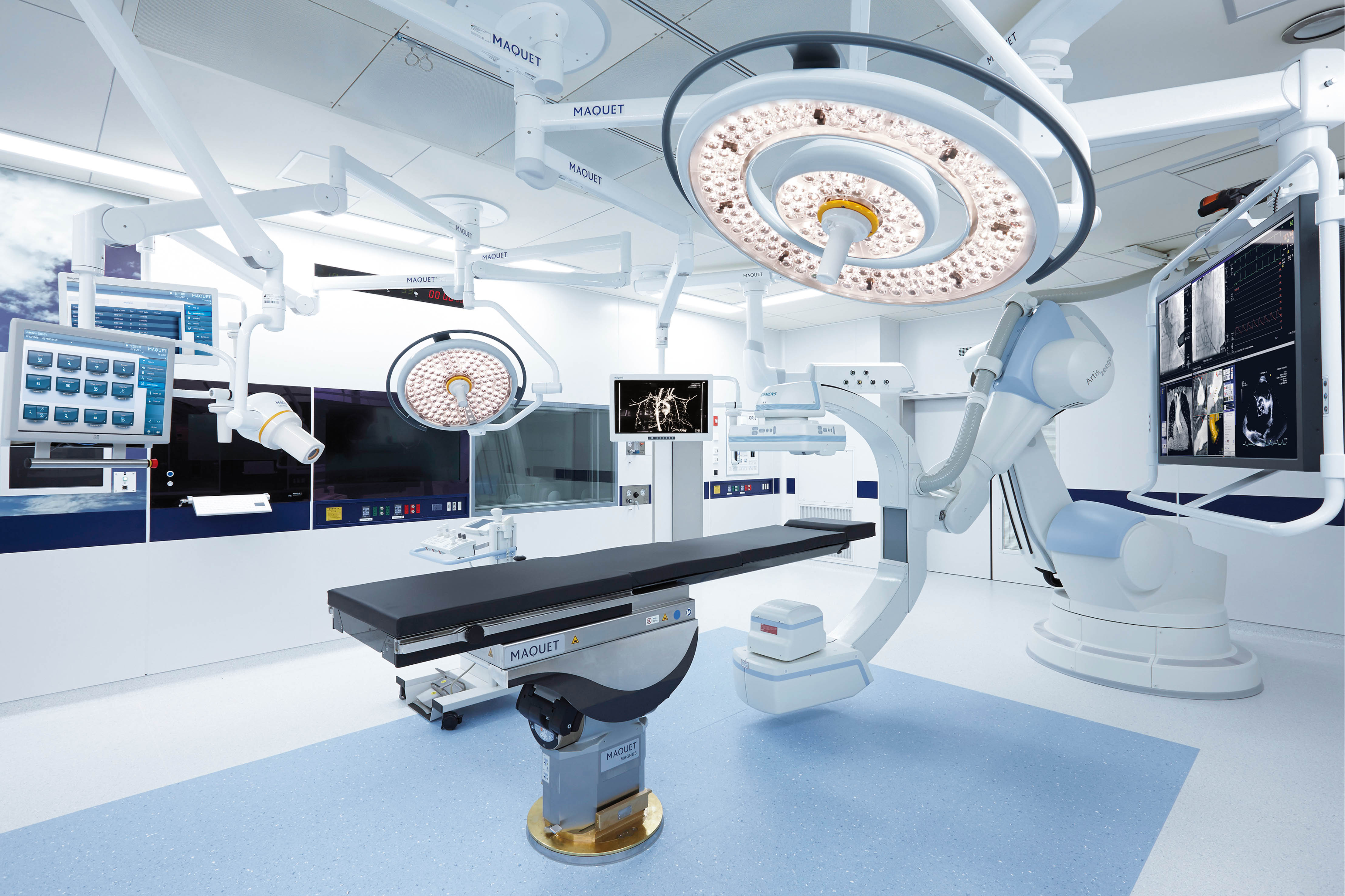 GSPC Heavy Industrial  & Marine Coatings

+  Protection    +  Resistance   +  Durability
Compliance
Compliance
Providing a full range of coatings solutions to protect and beauty every area of your commercial facility, Your Local PINTURAS AYA  representative  & technical support expert  can assist you in developing specification for your performance, budget, deadline & quality requirement
Offices & Facilities
North &  Central America
South America & Caribbean
Sales Office
Sales Office
ANTICORROSIVOS Y ACABADOS AYA S.A.
ANTICORROSIVOS Y ACABADOS AYA C.A.
Oficinas : Zona Procesadora  para la Exportación de Albrook,  Edificio 8 A, Corregimiento de Ancón, Ciudad de Panamá, República de Panamá                              Teléfonos: (507) 232 6691- (507) 2326692   Fax: (507) 2326690                                                Email: pinturasaya@gmail.com      http: // www.pinturasaya.es.tl                                   Apartado Postal 0819-05572 Panamá, República de Panamá                                                     RUC:   1059896-1-549487 DV 48
Oficinas: Ave. Libertador, Centro Comercial Ave. Libertador Piso 3, Oficina 3-6                      La Florida – Distrito capital                                                                                    	  Teléfonos: (58)(212) 7624626 – 7624987   Fax: (58)(212) 7625003                                                Email: pinturasaya@cantv.net      http: // www.pinturasaya.com                                   Caracas – República Bolivariana de Venezuela                                                                                                                 RIF: J000739633
Manufacturing Facility
Manufacturing Facility
ANTICORROSIVOS Y ACABADOS AYA S.A.
ANTICORROSIVOS Y ACABADOS AYA C.A.
Planta: Calle 3 con Carrera 6, Parcelas  23, 24 y 25                                                                                                         Zona Industrial  Condibar 2                                                                                        	 Teléfonos: (58)(251)  2692526 – 2691252   Fax: (58)(251) 2692929                                                Email: pinturasaya@cantv.net      http: // www.pinturasaya.com                                    Barquisimeto - República Bolivariana de Venezuela                                                                                                                 RIF: J000739633
Planta: Zona Procesadora  para la Exportación de Albrook,  Edificio 8 A, Corregimiento                        	de Ancón, Ciudad de Panamá,  Panamá                              Teléfonos: (507) 232 6691- (507) 2326692   Fax: (507) 2326690                                                Email: pinturasaya@gmail.com      http: // www.pinturasaya.es.tl                                   Apartado Postal 0819-05572 Panamá, República de Panamá                                                     RUC:   1059896-1-549487 DV 48
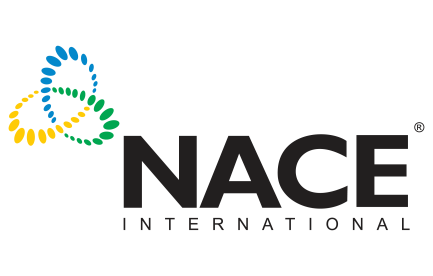 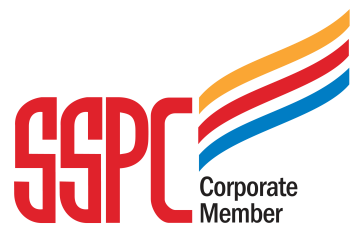 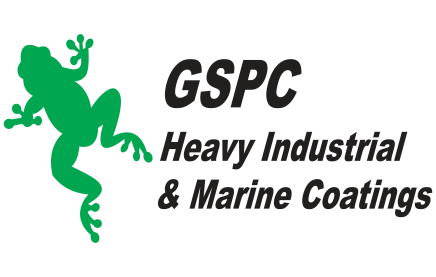 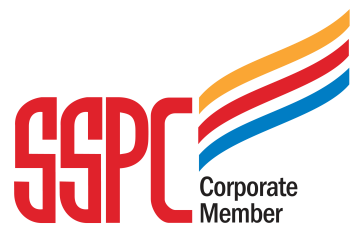 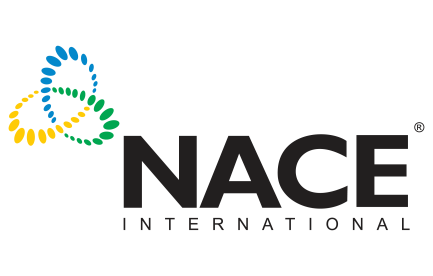 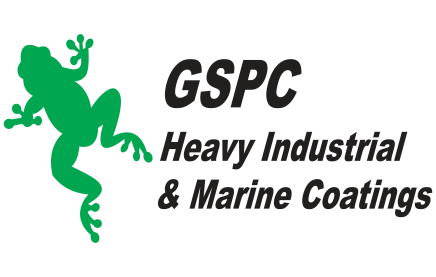 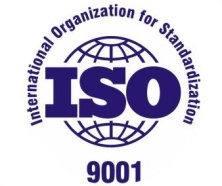 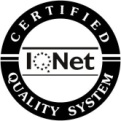 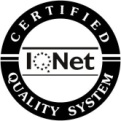 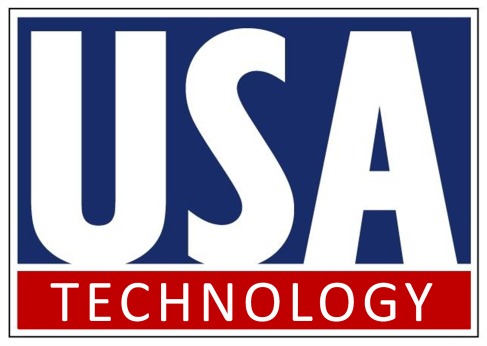 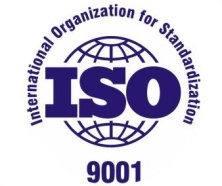 SISTEMAS DE PINTURA PARA HOSPITALES E INSTITUCIONES DE SALUD
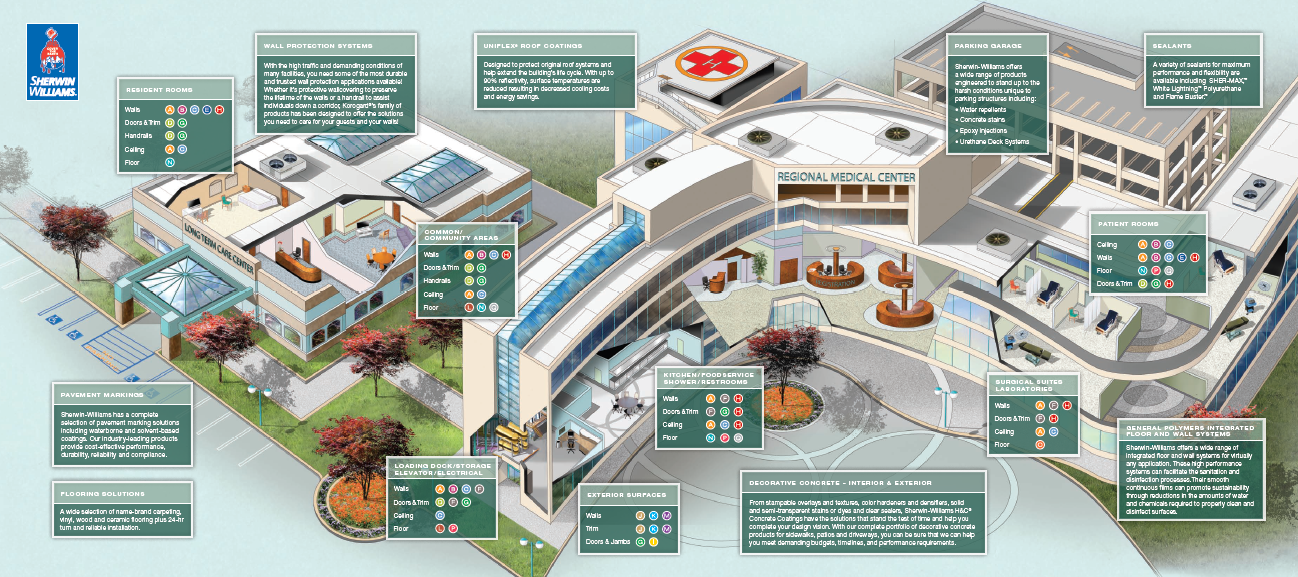 L
M
N
P
N
P
L
M
Esta grafica muestra algunas de las alternativas de productos que PINTURAS AYA  tiene especificado para este sector. Cada circulo de color con letra,  indica una alternativa individual para cada aplicación y no un sistema de pintura. Abajo, una breve explicación de cada producto en particular. Cualquier información adicional, por favor contactarnos  en pinturasaya@gmail.com
Con el intenso trafico y las condiciones demandantes de los  hospitales en la actualidad, se necesita contar con la mas duradera y confiable protección disponible. PINTURAS AYA  posee una familia de productos que han sido diseñados para superar estas exigencias,   al tiempo que minimiza la propagación de bacterias y microorganismos
Selladores e  impermeabilizantes
Lobby / Áreas comunes
Acabados para Pisos
Acabados para Pisos
Concreto decorado – Interior y Exterior
Recubrimientos para Techos
Superficies Externas
Restaurantes y Áreas de Comida
Como utilizar esta información
Sistema De Protección De Paredes
Parking /    
 Estacionamientos
PINTURAS AYA  ofrece una amplia gama de productos diseñados para mejorar la señalización y las condiciones de seguridad requeridas en estas áreas
B
A
A
G
B
E
Habitaciones para Pacientes
Están disponibles una amplia variedad de selladores  de  máxima flexibilidad y durabilidad incluyendo  los  impermeabilizantes elastomericos AYABLOCK y TRIPLEX
Techos

Paredes

Pisos

Marcos y Puertas

Pasamanos
Techos

Marcos
Techos

Paredes

Pisos

Marcos y Puertas
Q
C
F
Pintura Para Demarcación Vial
Techos

Paredes

Pisos

Marcos y Puertas
B
A
PINTURAS AYA tiene una completa selección de soluciones para la demarcación de pavimentos,  incluyendo recubrimientos a base de agua o solvente. Nuestros productos, lideres de la industria, proveen de la mas alta  durabilidad disponible en el mercado
Desde lograr un  acabado translucido,  hasta obtener el mas colorido, PINTURAS AYA tiene la solución en selladores y acabados para concreto,   con la mayor durabilidad existente que  le ayuda a terminar exitosamente su tarea de diseño.
Los mejores sistemas de pinturas  para pisos  del  mercado, asesorados  con el mejor equipo de soporte técnico especializado,  quienes  le ayudaran a alcázar sus mas altas expectativas
Los mejores sistemas de pinturas  para pisos  del  mercado, asesorados  con el mejor equipo de soporte técnico especializado,  quienes  le ayudaran a alcázar sus mas altas expectativas
Diseñados para proteger el sistema original del techo,, ayuda a prolongar su tiempo de vida. Poseen hasta un 90% de reflectividad, lo  que reduce la temperatura interna de la edificación y conlleva a un ahorro del costo de la energía
A
G
B
E
B
A
Q
A
B
G
C
F
Q
A
F
H
C
G
F
C
G
A
B
Almacenes / Elevadores Electricos / Mantenimiento
Quirófanos / Laboratorios
Techos

Paredes

Pisos

Marcos y Puertas
Paredes

Marcos y Puertas

Techos

Pisos
B
B
E
H
G
H
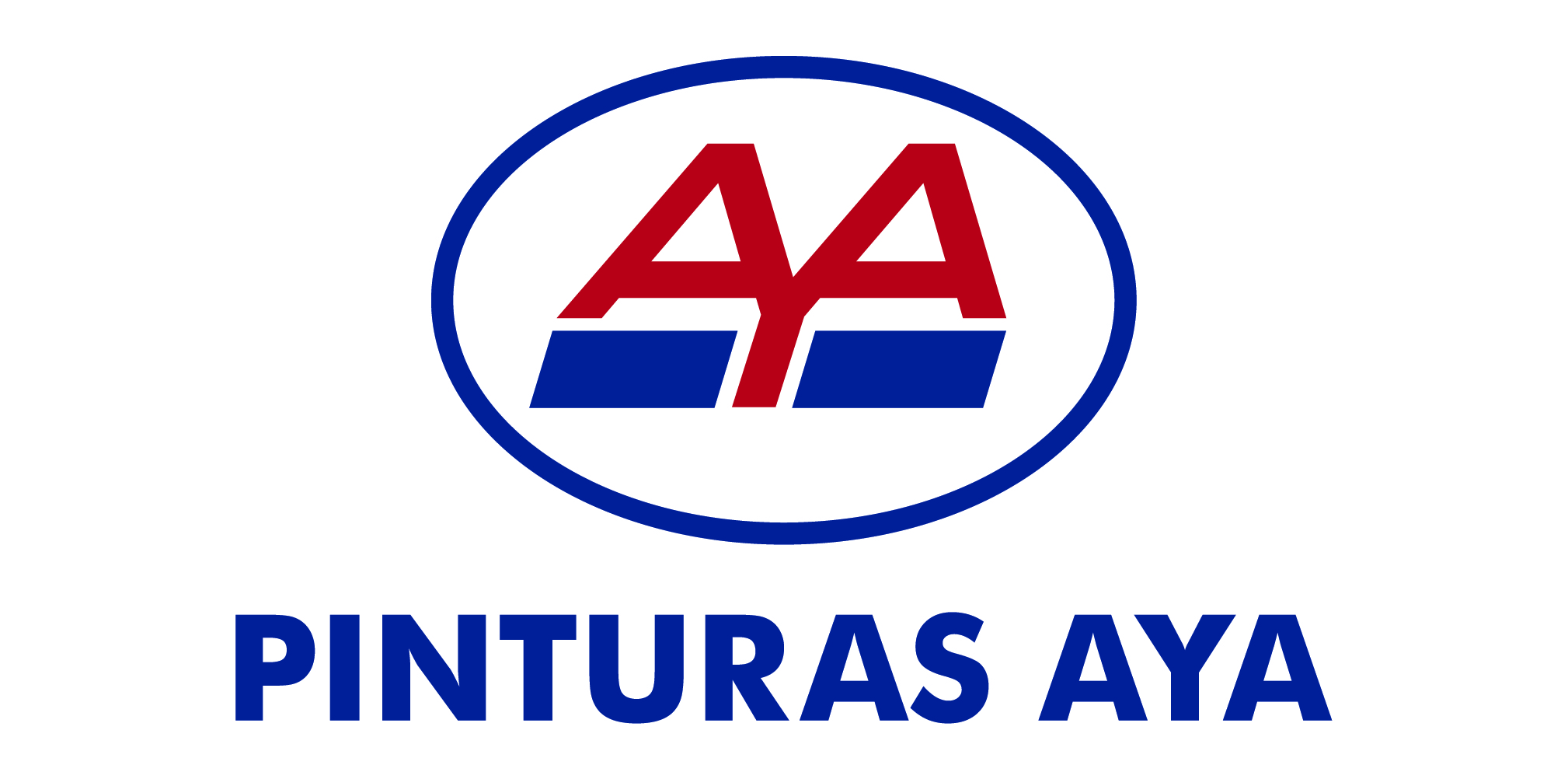 O
R
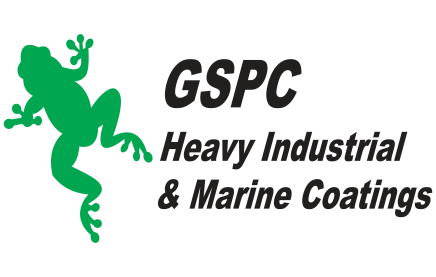 C
O
E
G
AYASHIELD XP / ACRYLIC EXTERIOR LATEX
Provee alto cubrimiento y durabilidad con fácil aplicación. Con AYASHIELD XP el paso de la lluvia o rocío no degrada o desmejora la calidad del trabajo, porque esta especialmente diseñada con componentes repelentes de humedad que resisten la humedad mas rápidamente que los recubrimientos para exteriores tradicionales. 

      SUPER PREMIUM EXTERIOR LATEX /  HIGH BUILD ACRYLIC
Este recubrimiento de aplicación directa al concreto o mampostería.  Diseñado para cubrir en una mano menos,  sin necesidad de imprimación adicional . Utiliza una tecnología privada súper Premium que resiste el álcali, la eflorescencia y es bajo VOC  y bajo olor.



      AYAPOXI FLOOR COATINGS /  AMINE CURE EPOXY COATING 
Provee excelente cubrimiento y durabilidad con
Interior finishes / Interiores
solo componente. Resiste a la mayoría de los limpiadores comerciales y tiene excelente resistencia a las manchas y rayones

      AYAPOXI 83 TL / HIGH PERFORMANCE EPOXY
Es un recubrimiento extremadamente fuerte y duro, con excelente durabilidad y resistencia química.. Aplíquelo directamente sobre el metal para una  excelente resistencia a  la corrosión. Es Altos sólidos y alto cuerpo, muy lavable y resiste manchas

      AYALKYD MC  /URETHANE ALKYD ENAMEL
Es un esmalte de mantenimiento de uso general, fortificado con resina uretano, para mayor flexibilidad y durabilidad. Provee buena retención de color y brillo en exteriores, resistente a manchas y deja un acabado suave y elegante, 

      AYAKRON 66 HS / HIGH SOLIDS 2 K POLIURETHANE
El mas alto estándar en un poliuretano acrílico de dos componentes con excelente prestación sobre
metal, concreto o mampostería. Auto imprimante directamente sobre múltiples superficies con cubrimiento de una sola mano y adherencia. Excelente retención de color y brillo en exteriores. 

      AYASHIELD DRY FALL / WATERBORNE ACRYLIC DRY FALL
Al secar deja un polvillo fácil de remover en una distancia de 10 pies. Excelente cubrimiento y cumple con la mayoría de las regulaciones de VOC y bajo olor

  

      TRIPLEX LATEX / EXTERIOR HYDROPHOBIC 100 % ACRYLIC
El mas alto estándar en una acrílica base de agua, formulado con componentes de Nano-Tech para lograr una película gruesa, flexible, con excelente cubrimiento y protección contra ampollas, pelado y desconchado. Provee una resistente barrera contra los hongos, siendo un auto imprimante y sellador contra el agua,  encapsulando la superficie pintada.
fácil aplicación.  Al curar ofrece un acabado duro  Ideal en áreas de alto trafico o muchas exigencias de fricción. Es  fuerte, resistente a golpes y a la alta  abrasión.  

       AYAPOXY HS FLOOR COATING / HIGH SOLIDS EPOXY POLIAMIDE
Amplio rango de imprimadores y acabados epoxis de altos sólidos para áreas de alto trafico combinando lo estético con las altas prestaciones. 

       AYAKRON FLOOR COATING / TWO COMPONENT ALIPHATIC POLIURETHANE
Provee un acabado duro muy atractivo para sustratos de metal o mampostería. Ideal para añadirle interés al acabado reduciendo las imperfecciones del sustrato aportando un acabado duradero  atractivo.  

       AYAKRON MC FLOOR COATING / MOISTURE CURED POLIURETHANE
Diseñado para una rápida aplicación  y rápido retorno al servicio  para un acabado duradero de alta prestación. Cura muy rápidamente.
M
DRY ERASE COATING
Te permite convertir cualquier pared en un pizarrón de marcadores sin sacrificar el color de la pared. Deja un acabado suave y duradero



      AYAPOXI 47 / Catalyzed epoxy enamel
Recubrimiento de altas prestaciones que es extremadamente duro y fuerte con excepcional resistencia a la abrasión,. Impacto corrosión. Agentes químicos y rallado.

      AYAWATER 44W / ONE WATER BASED EPOXY
Recubrimiento de fácil aplicación para áreas comerciales. Epoxico de altas prestaciones para uso interior y exterior con excepcional resistencia a la corrosión y esa secamiento rápido. 

      AYAHIBRID / WB-SB PRE CATALIZED EPOXY
Fuerza y durabilidad en un recubrimiento de un
D
SUPER PREMIUM / ZERO VOC INTERIOR ACRYLIC LATEX
Posee tecnología eliminadora de olor que ayuda a que  las habitaciones a permanecer mas fresca por mas tiempo. Muy buen cubrimiento y es resistente al lavado frecuente. Sus agentes anti factoriales resiste la formación de hongos  en la superficie de la pintura. Su tecnología reductora de formaldehido promueve mejor calidad del aire y Zero VOC

       LATEX PROFESSIONAL / ZERO VOC INTERIOR ACRYLIC LATEX
La línea profesional que no solo tiene Zero VOC y bajo olor, sino que  también esta disponible en variedad de brillos y colores. Excelente cubrimiento y durabilidad superior

      SUPER ENAMEL / HIGH QUALITY ENAMEL
Excepcional adherencia, excelente fluidez y nivelación. Su cubrimiento en húmedo y seco hacen del súper esmalte una excelente alternativa para [puertas, marcos gabinetes y mueblería .
A
H
K
P
High Performance finishes
E
N
Q
B
Exterior finishes / Exteriores
I
L
F
C
R
J
G
Floor Coatings / Para Pisos
O